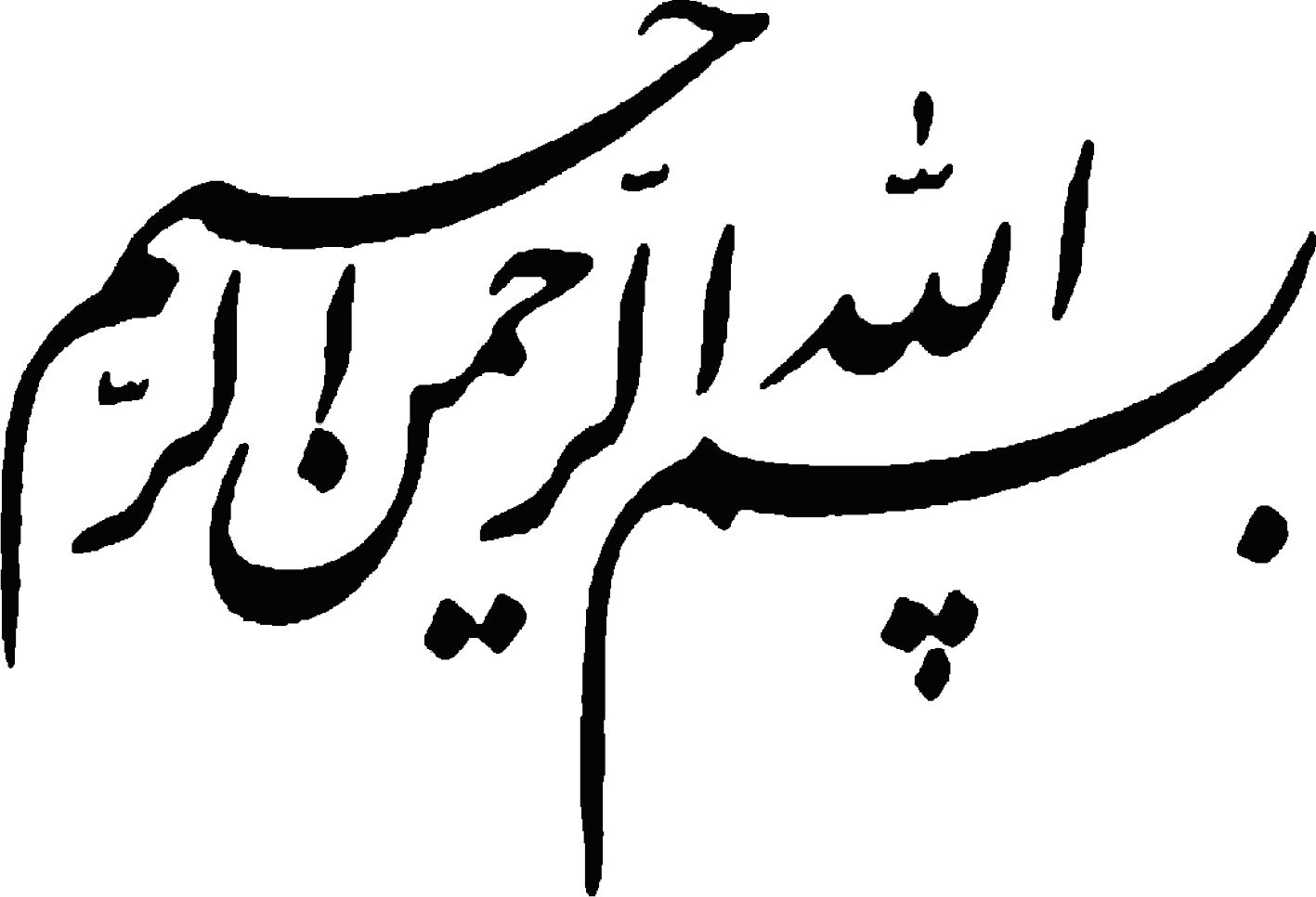 TEAM WORKاصول كارتيمي
دكتر آيت اله سهرابي
MD-MPH
مدرس دانشگاه
کار مفید : کار توام با سلامت سلامت : رفاه جسمی روحی اجتماعی محیطی معنوی bio;psycho; socio; speritu ; environmental
شرایط کار از نظر اسلام :مشروع و حلال بودن کار     (سودمند بودن برای خود ودیگران)     (ضرر نرساندن به خود ودیگران )پایه گذاری کار روی اصول اخلاقی معنوی و ...وفای به تعهدات پذیرفته شده توسط کارمند .درجهت رشد تعالی فرد وجامعه بودن .
خصوصيات يك تيم موثر:
فضاي غير رسمي، راحت و بدون اضطراب
تمركز بر يك بحث مشخص
فهم شرح وظايف تيمي و ايجاد تعهد
گوش فرا دادن به بحث سايرين
برخورد راحت با عقايد مخالف
اجماع بر تصميمات
انتقاد صادقانه و راحت
آزادي عمل افراد براي بيان نقطه نظر
اجراي وظايف
تشكيل تيم

				سازماندهي تيم و تقسيم وظايف


				رئيس - مخبر (گزارشگر) - عضو


                    اولين اقدام: تدوين قوانين تيم
17 اصل كار تيمي (جان ماكسول)اهميت كار تيمي (تشكيل تيم) از توليد محصول كمتر نيست
سازگار و انعطاف پذير
هم دست و هم داستان (كار و هدف)
تعهد پذير
ارتباط برقرار مي كند
لايق و با كفايت
قابل اعتماد هستند
انضباط دارند
تيم را بالا مي كشند
مشتاقند
قصد و هدف دارند
احساس رسالت
با تيم مي جوشند
آماده اند
به ارتقاء خويش مي انديشند
از خود گذشته اند
مشكل گشايند
پيگير و نستوه اند
نمونه قوانين تيم:
تشكيل جلسات منظم
شروع جلسات به موقع باشد
با راي سه چهارم اعضاء عضويت يك فرد لغو شد
سرپرستي تيم، ناظر و گزارشگر چرخشي تعيين مي شود
غيبت غير موجه بيش از دوبار افراد         اخراج از تيم
بررسي انتقادات در آخر جلسه
تشکیل جلسه :

از ضرورت تشکیل جلسه مطمئن باشید.
صاحبان فرایند را دعوت نمائید.
جلسه هیچگاه اتلاف وقت نیست اگر درست برگزار شود.
(تعیین اهداف ،تهیه دستور جلسه  ، تعیین نقش افراد ،اعلام قواعد بحث،هدایت مباحث، شروع و خاتمه بموقع و....)
مدیر جلسه و مخبر جلسه مشخص شود .
مدیر به همه وقت مساوی برای اظهار نظر بدهد .
در صورت وجود نظر اضافی ،وقت مشخص برای افراد در نظر گرفته شود .
 وقت هر دستور جلسه مشخص شود
Brain Storming
( بارش افكار)

يك روش کار تيمي مي باشد (مدل علمي واستاندارد)
نمونه قوانین بارش افکار
وظایف مدیر جلسه:
      شروع جلسه (به موقع ،اعلام دستور جلسه ، زمان)
      هدایت قاطعانه ،منصفانه  واقع بینانه جلسه
      رعایت زمان صحبت افراد ، زمان دستورجلسات ،اعلام ساعت هر 15 دقیقه ،رعایت نوبت افراد 
      بررسی موافقت گروه ، جمع بندی کامل دستور جلسات
نمونه قوانین بارش افکار
وظایف مخبر جلسه :
تنظیم  دستور جلسات و اعلام به شرکت کنندگان 
تدوین نظر اعضاء و مصوبات 
تدوین صورت جلسات و ارسال به اعضاء و واحدها 
پیگیری مصوبات  
گزارش فعالیت ها به جلسه
وظایف اعضاء جلسه :
حضور به موقع 
اعلام نظر در وقت مشخص شده 
عدم انتقاد از سایرین 
توضیح دادن و توضیح خواستن در موقع نیاز 
حساسیت به دستور جلسات 
پیگیری وظایف بر اساس دستور جلسات
بعضي از مشكلات جلسات تيم:
عضو پرصحبت تيم
عضو برجسته تيم
عضو ناراضي تيم
عضو مشاجره كننده تيم
عدم تمركز تيم
مهارتهاي اصلي افزايش راندمان و هم افزايي تيم:
گوش دادن و توجه كردن (راههاي درست گوش كردن)
حمايت (تشويق افراد به صحبت كردن)
روبرو شدن با مغايرت ها
توجه به كيفيت
پذيرش
بررسي و ارزيابي بازدهي تيم
تعداد مناسب افراد تيم
عضويت داوطلبانه
مهارتهای ارتباطي    

     دکتر آیت اله سهرابی
فرایند ارتباط
پیام

پیام دهنده                                      پیام گیرنده

                          بازخورد
ارتباط مناسب
انتقال پیام از فرستنده به گیرنده  با همان منظور فرستنده
اهميت ارتباط با سايرين :زندگی اجتماعی حاصل ارتباطات افراد .انسان موجودی اجتماعی است .ارتباطات برخواسته از شخصيت انسانها
يادگيری ارتباط موثر :1) اکتسابی است .2) قابل تغيير است .3) ازبدو تولد شروع ميشود .4) 80% تا 8 سالگی 5) 80%(65%) ناشی از رفتار .6) 20% ناشی ازگفتار .
ارتباطات : کلامی (بیان نوشتاری- بیان دهانی)غير کلامی(آهنگ صدا ،تون صدا ،اصطلاحات ،  ژست ،حالات صورت ،ارتباط چشمی ،....)
مسائل مهم در ارتباط کلامی
دقت 
اختصار 
وضوح
نکات مهم در ارتباط غیر کلامی
برای انتقال احساسات بهتر است .
سهم ارتباط غیر کلامی در انتقال پیام 65%است.
نقش ارتباط غیر کلامی ،تنظیم جریان مکالمه ،تکمیل و تاکید بر پیام است.
مداوم و پیوسته ولی مبهم و پیچیده است.
انواع ارتباطاتناشی از سه شخصيت انسان :  کودک (( child    والد ((parent    بالغ  ((adult
شخصيتها هرسه شخصيت در همه افراد وجود دارد .اول شخصيت کودک                      - بعد والد                             و بعد بالغ شکل می گيرد .
شخصیتها افراد مسن با شخصیت کودک کودکان با شخصیت والد یا بالغ
رفتار ناشی از شخصیت کودک :1) انفعال یا ضعف 2) لج کردن 3) قهر کردن 4) گریه کردن 5) کنجکاوی
رفتار ناشی از شخصیت والد :1)تحکم کردن ( دستوردادن ) 2) امرو نهی کردن .3) نصیحت کردن 4) ظلم کردن 5) خلق قوانین و مقررات و تاکید بر آن
شخصیت بالغ : ؟1) نظر خواهی 2) بیان نظرات و پیشنهادات 3) سوال کردن 4) توضیح دادن 5) خبر دان 6) بیان احساس
شخصیت ما کدامیک از اینها است ؟کدام یک برتر است ؟بالغ ؟کودک ؟والد ؟
چه شخصيتي در محل کار مفيد است ؟کداميک استرس را  کاهش مي دهد ؟ چه شخصيتي استرس را افزايش مي دهد؟
مديريت استرس در محیط کار
دکتر آيت اله سهرابي 
Md –mph
مدرس دانشگاه
زندگي ما چه موقعي در حد قابل قبولي است ؟
وقتي که در سلامت جسمي باشيم ؟
========== روحي باشيم ؟
========== اجتماعي باشيم ؟
==========................؟

تعريف سلامت از نگاه بهداشت جهاني :
رفاه جسمي ،روحي ،اجتماعي ،محيطي ،معنوي به گونه اي که فرد بتواند از توانمنديهاي خود بطور مفيد استفاده نمايد .
رابطه سلامتي و استرس ؟
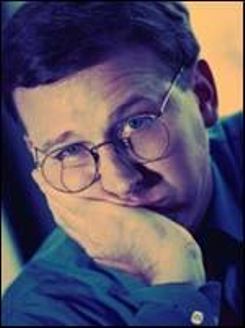 چند مورد  از استرسهاي محيط کار و زندگي خود را بنويسيد .
استرس :
حالتی هيجانی است که فشار روانی به شما وارد ميکند .
اضطراب = استرس؟

اضطراب =واکنش روان به عامل آسيب رسان 

استرس =احساس تهديد شدن
استرس :
هر تغييری در زندگی يک استرس است.
استرس               اضطراب ،خشم ،.......
کار مثبت  استرس ايجاد می کند.(ازدواج ،اشتغال ؛تولد فرزند و......)
استرس :
Distress (با عواقب منفی)
Eustress(فيزيو لوژيک)

واقعی 
تصوری (خيالی)

خفيف ؛شديد

حاد و مزمن -    درون زاد ،برون زاد
استرس :
چند استرس خفيف نام ببريد .
======مزمن نام ببريد .
عوامل استرس زا :
نا کامی :   
         فردی 
         اجتماعی 
         محیطی(شخصي ،خانوادگي،....)
 
تعارضات
اثرات استرس :
جسمي (آکنه ،ضعف سيستم ايمني (….
روحي )افسردگي ،اضطراب، ياس ،....)
 اجتما عي (خشونت ،پرخاشگري،ترافيک.....)
محيطي(آشفتگي محيط کار ،حجم کار....) 
 معنوي (کاهش انگيزه خدمت ،کم توجهي به ارباب رجوع)
هد ف مهارتهاي غلبه بر استرس :
حذف استرس 
کاهش استرس
انطباق پذيري (تحمل استرس )
عوامل مقابله با استرس:
محرک تنش زا




         ويژگيهای شخصی                    روشهای مقابله ای
مقابله با استرس ؟stress coping
مقابله مساله مدارانه(عملي)
مقابله هيجان مدارانه
مقابله ناسازگار(اجتنابي)
مقابله مسئله مدار
با استفاده از روش حل مسئله
فکر کردن و يافتن راه حل 
پرداختن به يک مسئله مورد علاقه 
راهنمايي گرفتن 
مشورت کردن
اقدام به کار استرس زا 
برنامه داشتن
مطاله داشتن و کسب اطلات
مقابله هيجان مدار
تمريتنات ذهني  
ريلاکسيشن ،و مراقبه
دعا و نمايش
تخليه احساسا ت 
اجاد اعتماد به نفس 
درد دل و با دوستان 
توکل و صبر
روشهاي مقابله با استرس:
روشهاي شناختي
         آگاهي از احساسات خود 
          آگاهي از افکار خود 
         آگاهي از چگونگي ادراک و تفسير مسائل
روشهاي رفتاري 
        نظامهاي پشتيباني
         مشاوران حرفه اي
روشهاي مقابله با استرس (ادامه)
روشهاي رفتاري:
         آرامش (تن آرامي )
         تلقين به خود 
         شوخ طبعي 
         ورزش 
         پاداش به خود
مهارت مدیریت زمان دکتر آیت اله سهرابی MD – MPHمدرس دانشگاه
- کی زمان دیر می گذرد؟- کی زمان زود می گذرد؟- نحوهء گذشت زمان یک تجربهء ذهنی است.- چرا وقت طلاست؟
- چرا نباید زمان را از دست بدهیم؟- چند  بار زندگی می کنیم؟- فرصت هر کاری مشخص است؟- مافرصت ها را تعریف می کنیم؟
مدیریت زمان یعنی استفاده  بهینه از زمان به نوعی که رفاه جسمی ، روحی اقتصادی ، فرهنگی ،معنوی  (آسایش  کلی ) افراد تامین شود.
استفاده از زمان بسته به نوع موقعیت ، متفاوت است.در شهر ،روستا ، اول صبح  ، بعد از ظهر و.............- چه وقت زمان فوت شده است ؟!
تمرین:آیا احساس می کنید که باید از زمان بهره برداری کرد؟دلایل چیست ؟اگر برآورده نشود چی ؟نتیجهء آن چیست؟
اصول مدیریت زمان: (1) 1 ) وقت هر کار را کوتاه کنید.- با حذف  کار های غیر ضروری .- مشخص کردن هدف .1-1 ) محول کردن کارها به چه کسی ؟واگذاری تمام و کمال کار .- کارهای  غیر کلیدی.
اصول مدیریت زمان (2)- به چه کسی کارواگذار شود؟- ( آشنا با اهداف ).- مسئولیت پذیر باشد.- سود بیشتری به شما برسد .1-2 ) کوتاه کردن زمان ملاقات ها. - ملاقاتها با توجه به اهداف .- کار تلفنی – فاکس.- ارزش گذاری ملاقاتها.- حاشیه پردازی کردن.
اصول مدیریت زمان (3 )تمرین:- لیست تلفن های روزانه خود را بنویسید.- ملاقات های فردا را تعیین کنید.( آنهایی که ضرورت کمتری دارد رامشخص کنید.)
اصول مدیریت زمان(4)1-3- دقت در کار  - کار را به موقع انجام دهید.- مهارتهای ارتباطی راآموزش ببینید و استفاده کنید.
اصول مدیریت زمان(5)2)بکوشید کارها موثرتر انجام شود.- کار را سرسری نگیرید.- طرح داشته باشد .- کار ها را یادداشت کنید .کارها را سازماندهی کنید.
سازماندهی کار؟- یادداشت کردن امور.- اولویت بندی آنها.- دسته بندی کردن آنها.- تعیین ترتیب اجرا.- کمک گرفتن از دیگران.- تفویض اختیار به دیگران.- تقسیم کار.- نظم داده به تفکر خودتان.
95 % ذهن ما درحال نیست؟درگذشته است یا درآینده
- تمرکز ذهن بر یک موضوع - مرتب کردن محیط  پیرامون- گاهی دوشاخه تلفن رابکشید!!!!- تلفن همراه ؟!
زمان را هدر ندهید!!عجله پشت چراغ قرمز    نیم ساعت حرف تلفنی بی مورد- فرهنگ ساز در جامعه ( چرا  منتظر یک مدیر می نشینیم؟چرا همایشها دیر شروع می شود؟
مولد تر باشیم -( کار با سرعت بیشتر )
- الگوهایتان را بشناسید.
        (انتخاب الگوی صحیح )
کارها را به موقع انجام دهید.
(کار امروز  را به فردا مگذار . )
- تماس های تلفنی  را یادداشت کنید و در مواقع خاص انجام  دهید
اصول مدیریت زمان- اصل سوم :کار درست را انجام دهید.( کار درست انجام داده ) با توجه به هدف.(کار را درست انجام دادن) با توجه به زمان  یا موقعیت.
کار می کنید که زندگی کنید،زندگی نمی کنید که کار کنید !
1- زمانی را برای کار در نظر بگیرید. - تمرکز روی کار .- مثل نور لیزری- هر زمان مخصوص به یک کار.2- هدفها راتعیین کنید.- اگر هدفها زیاد است اولویت بندی کنید.
- هدفها رادر زمان منطقی در نظر بگیرید.- زمان صرف شده را قیمت گذاری کنید.- پیشرفتهای کاری خود را تعریف کنید.
اصل چهارم: انعطاف پذیر باشید.مدیریت زمان در محیط کار یا گروه .- تقسیم کار - محدود کردن ملاقاتها با توجه  به ارزش - یک منشی ورزیده- یک رایانه متصل  به اینترنت.پست الکترونیک!؟کامپیوتر با قدرت دلخواه بالاتر نوشتن نکات کلیدی و فوری باEmeil
مهارتهایی در خصوص دستیابی به اهداف :- تمام فعالیتها در جهت اهداف .- هدفها باید قابل اندازه گیری باشد.- تعیین جهت  برای رسیدن به هدف . - اهداف  کوتاه مدت بیشتر، بلند مدت کمتر .- سخت گیری در زمان بندی اهداف.- واقع گیرا در زمان بندی اهداف.- هر روز مدتی از زمان خود را  صرف رسیدن به هدف بکنید .